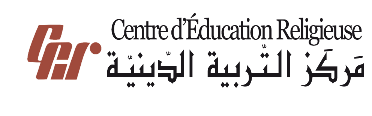 مَركَزُ التَّربِيَّةِ الدّينِيَّة
يُقَدِّمُ كِتابَ الأساسيَّ الأَوَّل
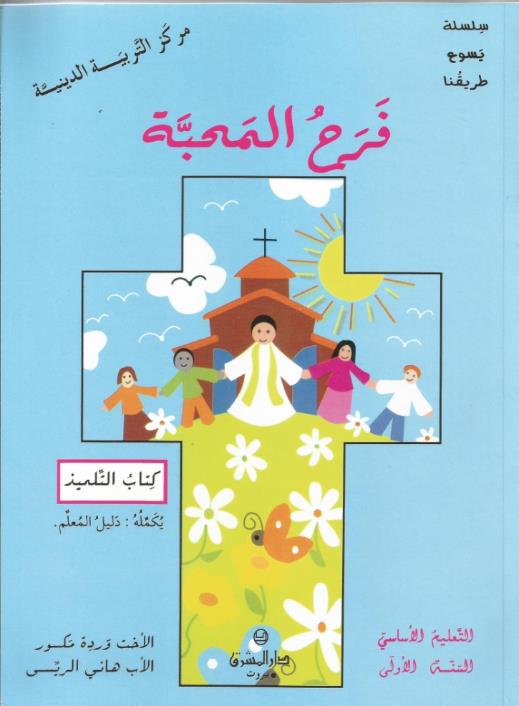 اللِّقاءُ التّاسِع
يا يَسوع: إِنَّهُ ميلادُك!
أصدِقائي...





شو برأيكم رَح نتعلم اليوم!
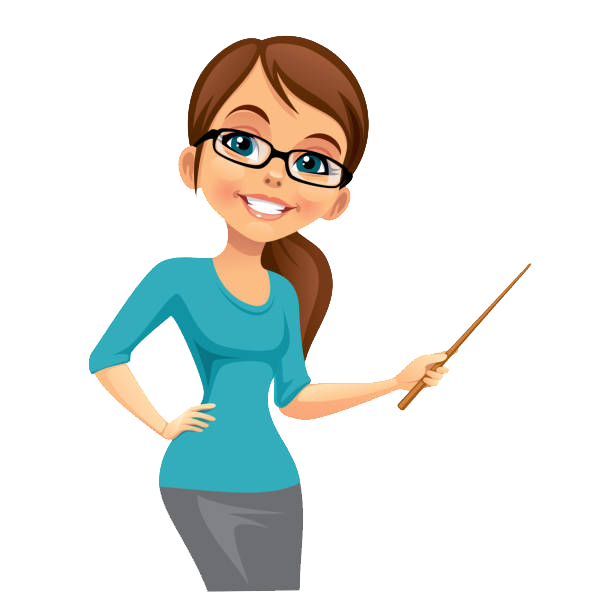 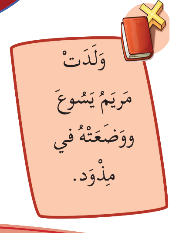 نِفهَم إِنّو ميلاد يَسوع عبّا الدّني فَرَح ونور وسَلام!
نخَبِّر كيف وُلِد يَسوع بِبَيت لَحم وكيف نحَطّ بِمِزوَد
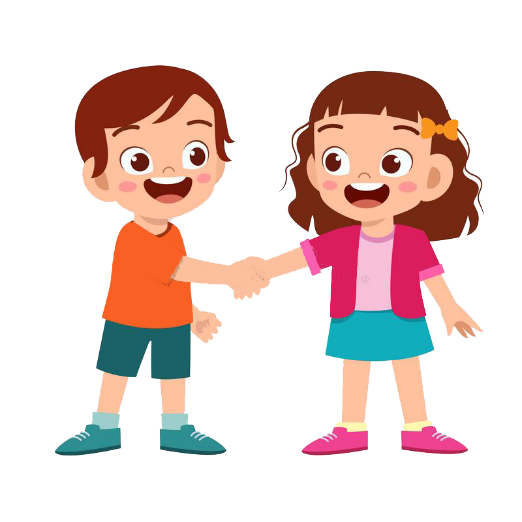 وهَلَّق رَح  إِطلُب مِنكُن إِنّو نِرسُم إِشارِة الصَّليب
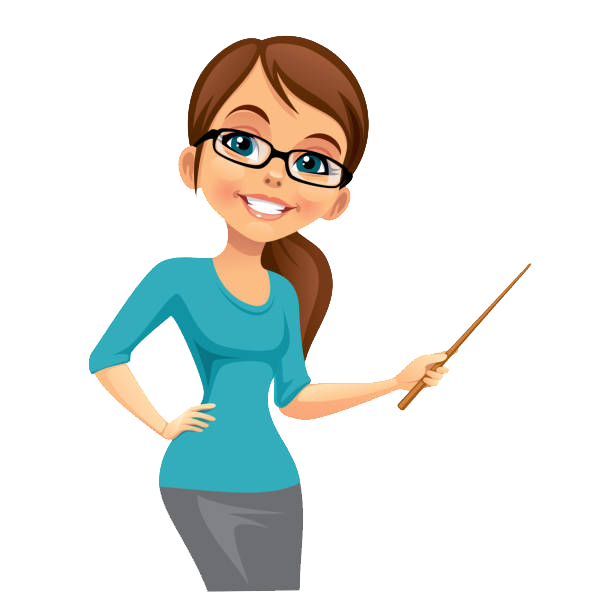 بِاسْمِ الآبِ والابن والرُّوح القُدُس، الإِلَه الواحِد،
 آمين
خَلّونا نوقَف،
 نِفتَح إيدَينا تَ
 نقلّو لَلرَّبّ:
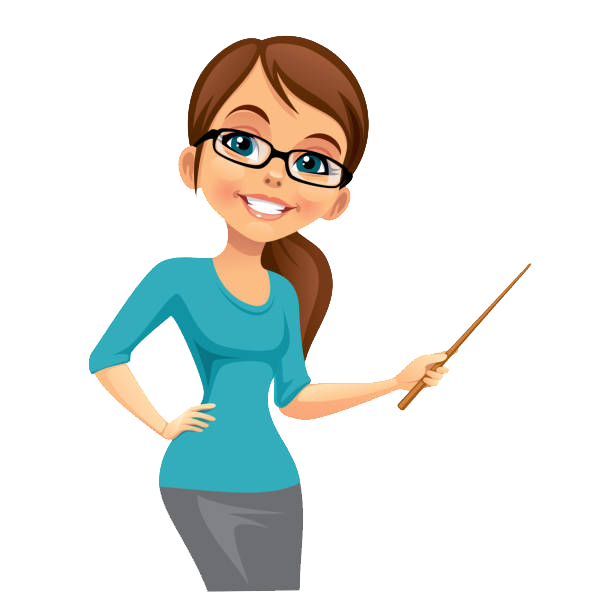 يا رَبّ،
 إفتَحْ قُلُوبَنا لِنَفهَمَ كَلِمَتَك
لَمين بَعَت الله مَلاكو تَ يبَشرو بولادِة إبنو؟
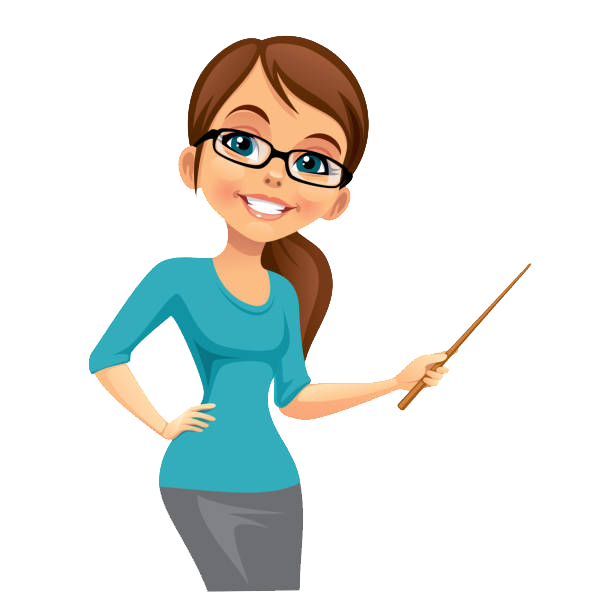 بَعَتو لَمَريَم تَ يبَشّرها إنّها رَح تصير إمّ إبنو بَس ما حَبّ يِتركها وَحدها.
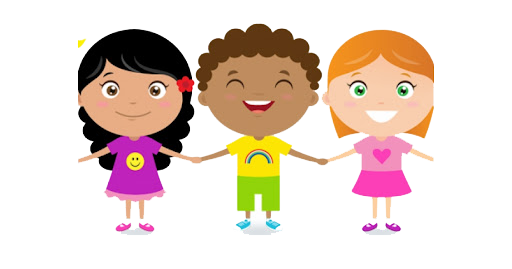 فَ بَعَت المَلاك لَخَطيبها يوسُف وقَلْلو
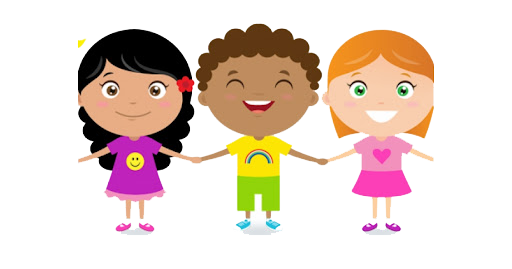 ما تْخاف تاخُد مَريَم عَ بَيتَك،
لأَنُّو يَلْلي بِبَطْنا جايي مِنِ الرُّوحِ القُدُس
ومِن وَقتا صارو تنَيناتُن ناطرين
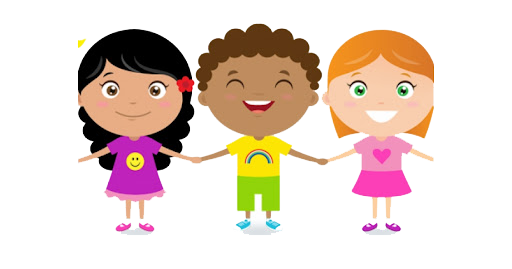 وهِنِّي نَاطْرِين، صَدَر أَمْر مِن أُغوسْطُس قَيصَر (المَلِك) بإحْصاء كِلّ سِكّان مَمْلَكْتو
صار كِلّ واَحَد يرُوح عَ مَدِينْتُو تَ يْسَجِّل إسْمُو فِيَا.
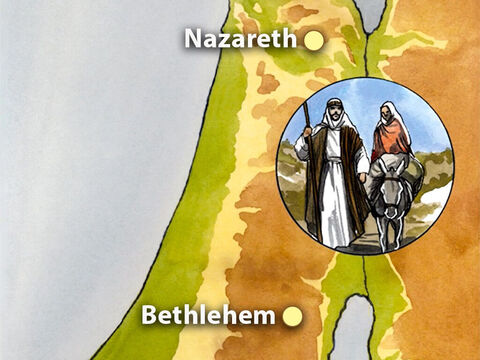 ويُوسُف يَلْلي كان بمَدِينِة النَّاصرة بِمَنطَقِةِ الجَلِيل، راح عَ مَدِينِة داوود اللِّي إسْما بَيت لَحم، بِمَنطَقِةِ اليَهودِيِّة، 
لِ أَنُّو كان مِن بَيت داوود وسْلِيلْتُو، تَ يْسَجِّل إسْمو هَونيك..
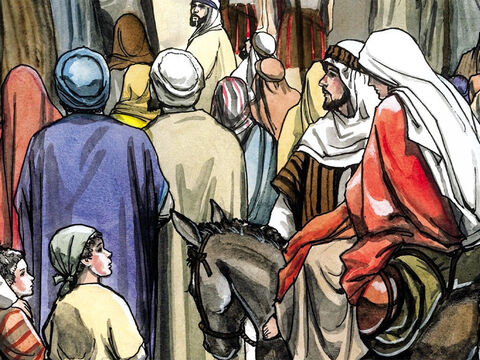 راح هُوِّي ومَريَم اللِّي كانِت
 حِبْلَى بِيَسوع.
هِنِّي وهُونِيك،
 إجا وَقت تْوَلِّد
هِنِّي وهُونِيك، إجا وَقت تْوَلِّد
وقد ما كان في عَجقَة بِبَيت لَحم، ما لِقيو مَطرَح 
مَحَل ما بْيِسْتَقْبلو الضُّيوف.
(يَعني مِتِل الأوتيل هَلّق)
كِرمال هيك 
راحوا عَ مغارة 
بِيرَبُّو فيها
 الحَيَوانات.
وهونيك وَلَدَت مَريم يَسوع، 
 ولَفِّتُو، ونَيَّمِتُو بِمِذْوَد!
وكِلّ سِنِة، مْنِرجَع منِتْذَكَّر يَلْلي صار بِبَيت لَحم، ومْنِتْذَكَّر مَحَبِّة اللّه يَلْلي خَلِّتُو
 يِبْعَت إبْنُو لَعِنَّا.
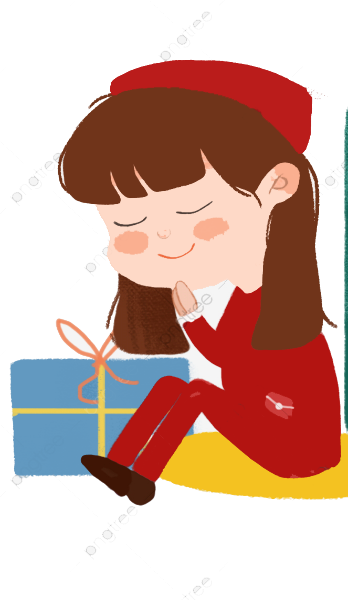 وهَلّق صَلّوا مَعي هَالصّلاة
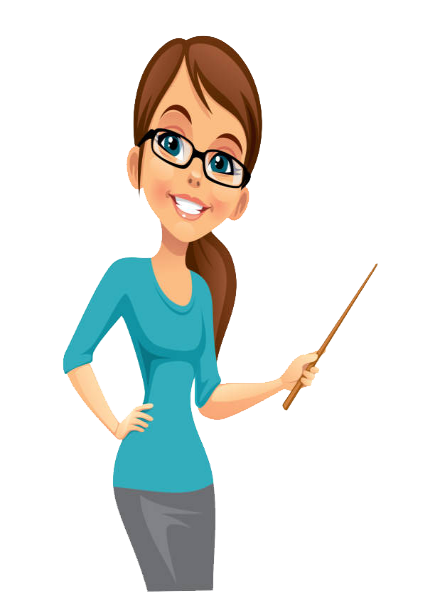 يا رَبِّي يَسوع،
ولِدِت بِمَكان مُتْواضِع، بِمِذْوَد.
بِشْكْرَك، لأنَّكَ قْبِلْت
إنَّك تْصِير بَشَر لَحتَّى  تْخَلِّصْنا !
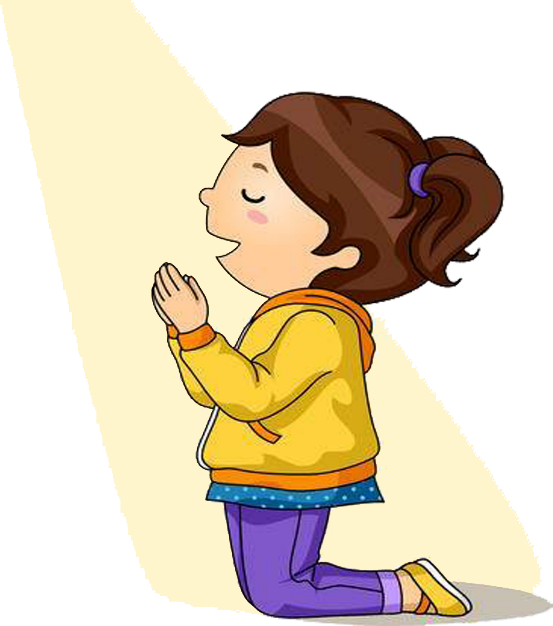 مِن بَعد ما سْمِعنا المُحادثَة،  رَح إِسأَلكُن كَم سُؤال
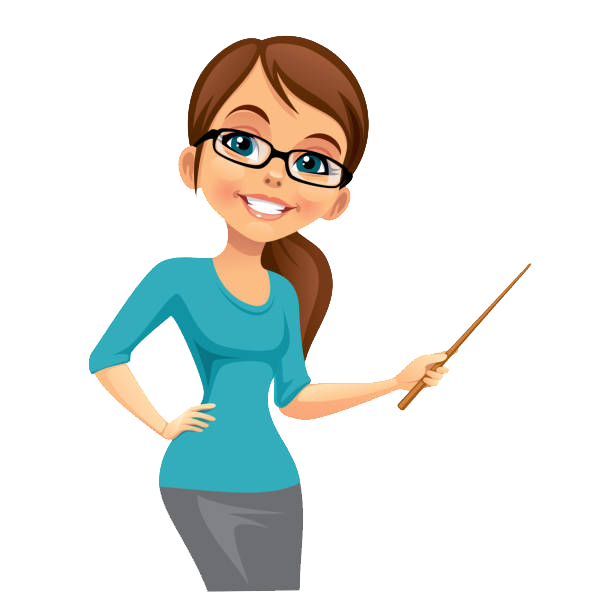 شو إسم الأمبراطُورِ يَلْلي أَصدَرَ الأَمر بالإِحْصاء؟
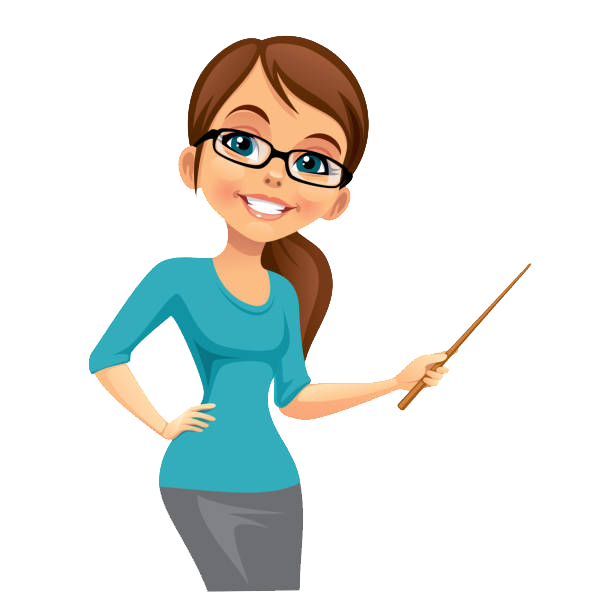 أوغسطس قَيصَر
بيِحضَر اللَّه وبيَعطِينا
 ذاتو وفَرَحو.
الملاك اسمو جبرائيل 
والبنت اسمها مريم
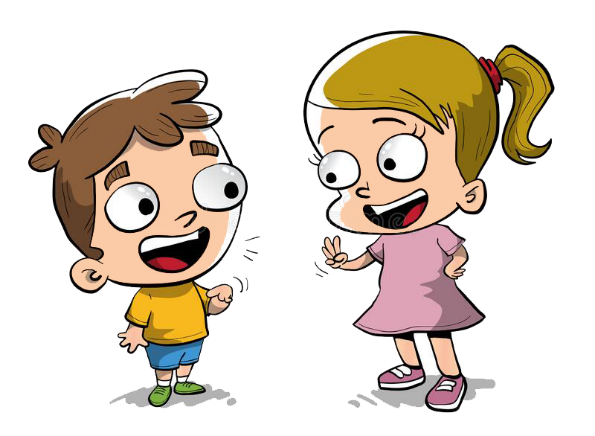 شو يعني؟ شو كان لازم يَعِملو النّاس؟
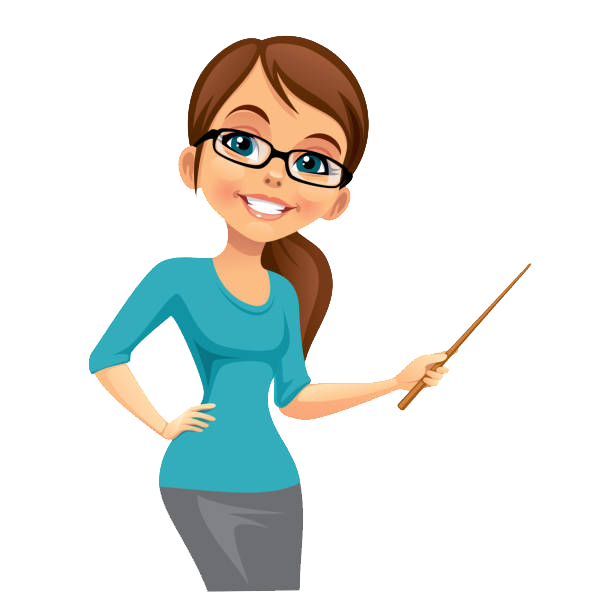 يروحوا يسَجلوا أَسْاميهن بمَدِينة عَيلِتهُن!
بيِحضَر اللَّه وبيَعطِينا
 ذاتو وفَرَحو.
الملاك اسمو جبرائيل 
والبنت اسمها مريم
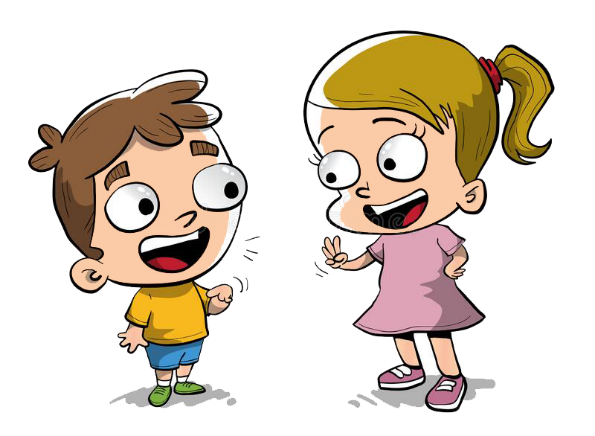 لَوين راح يوسُف مَع مَريَم تَ يِتسَجّل؟
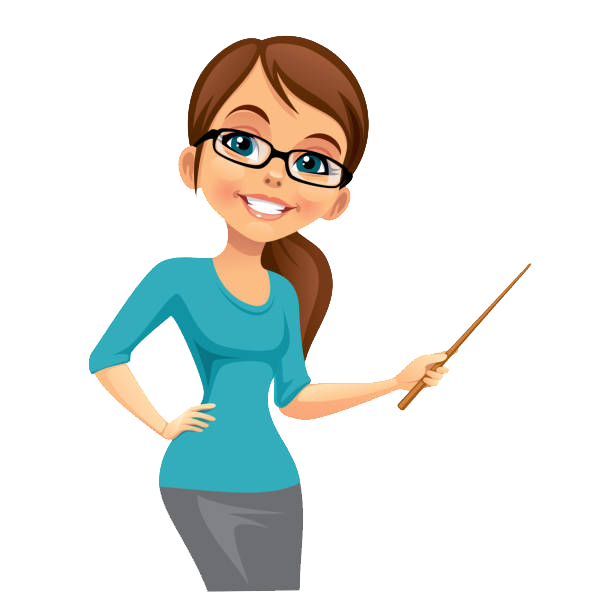 عَ مَدينِة بَيت لَحم
بيِحضَر اللَّه وبيَعطِينا
 ذاتو وفَرَحو.
الملاك اسمو جبرائيل 
والبنت اسمها مريم
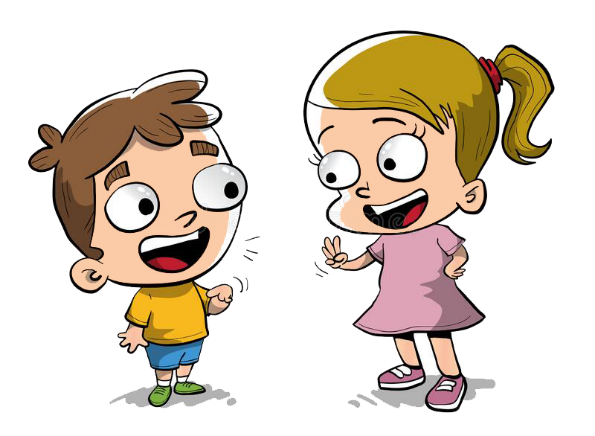 وشو صار هونيك؟
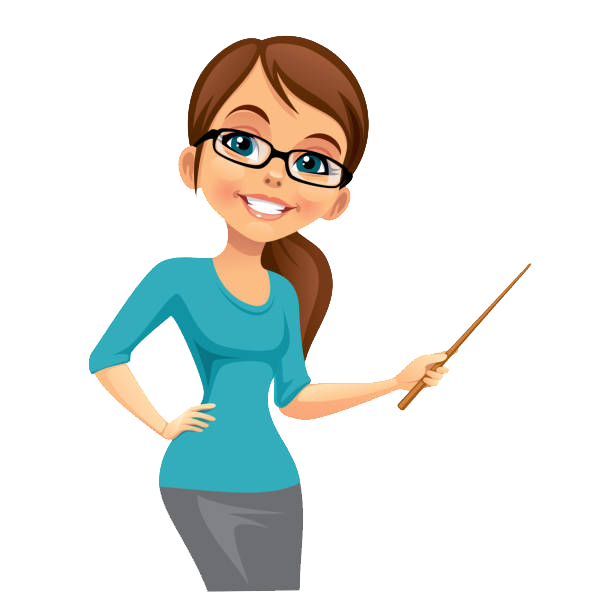 إِجا وَقت وِلادِة مَريَم بَس ما لِقيوا مَطرَح تَ يِنزَلوا فيه
بيِحضَر اللَّه وبيَعطِينا
 ذاتو وفَرَحو.
الملاك اسمو جبرائيل 
والبنت اسمها مريم
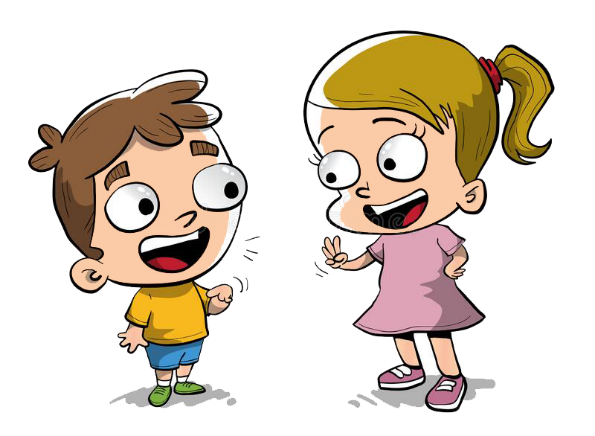 وشو عِمْلوا؟ وَين راحوا؟
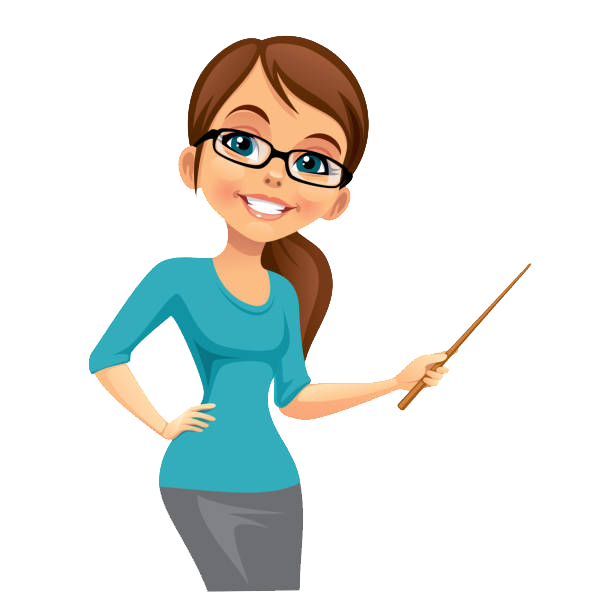 راحوا عَ مغارَة بيحِطّوا فيها الحَيَوانات... وهونيك وَلَدَت مَريَم يَسوع وحَطِتّو بِمِزوَد!
بيِحضَر اللَّه وبيَعطِينا
 ذاتو وفَرَحو.
الملاك اسمو جبرائيل 
والبنت اسمها مريم
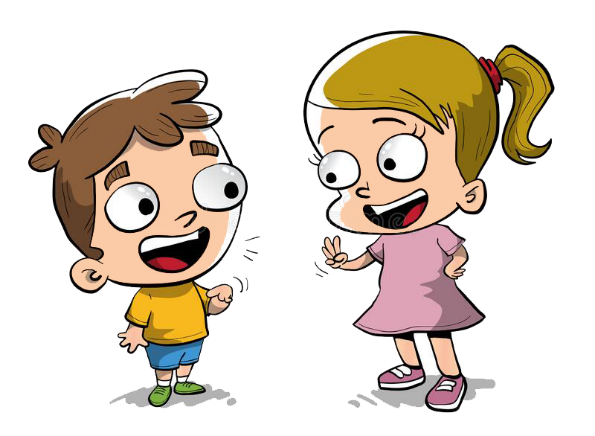 وهَلَّق قولوا وَرايي هَالجِملِة يَلْلي بَدّي ياها تِنحِفِر بِقلوبكُن
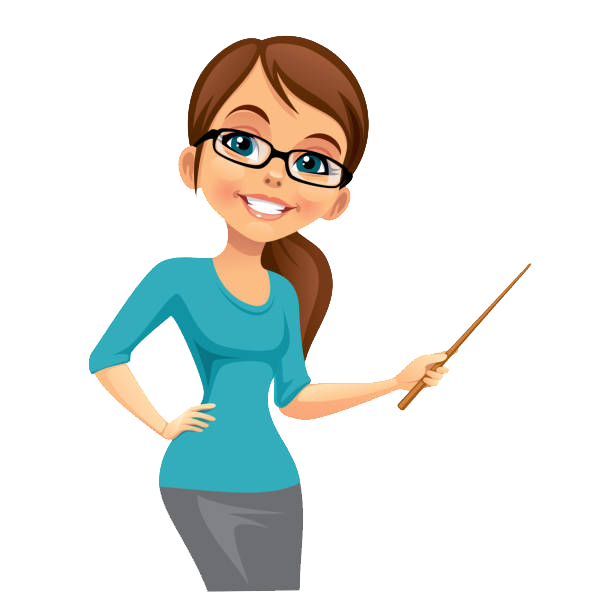 يَلّا جَربوا عمِلوا هَالنَّشاط!
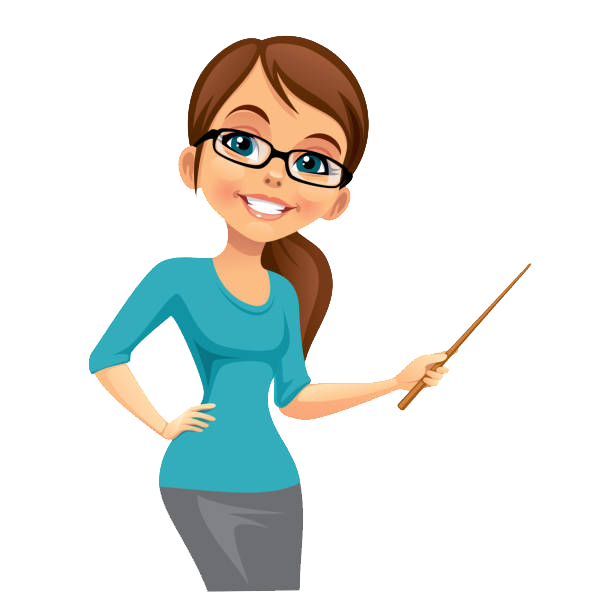 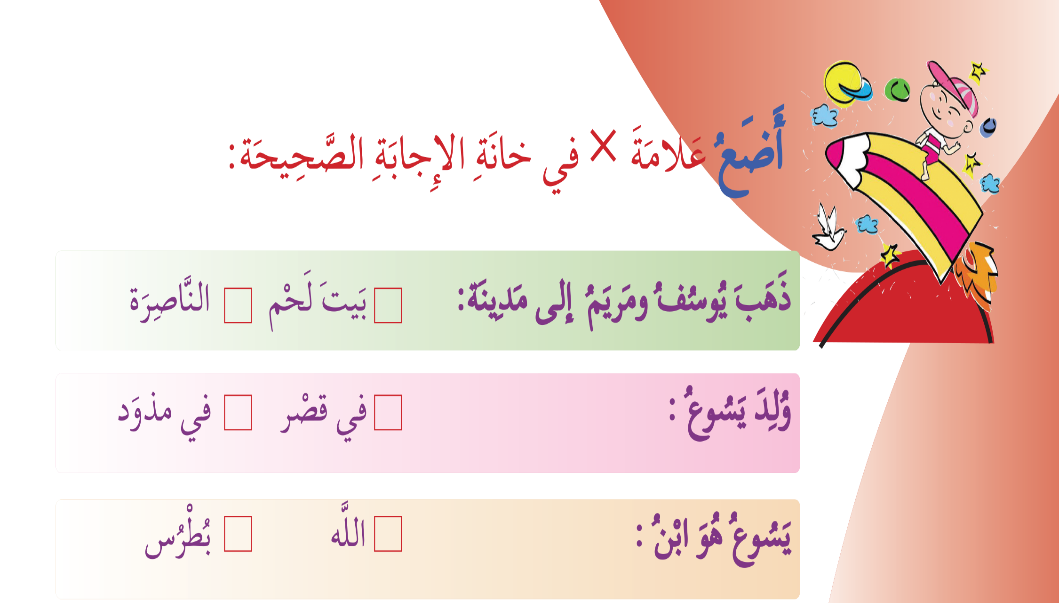 الإجابَة
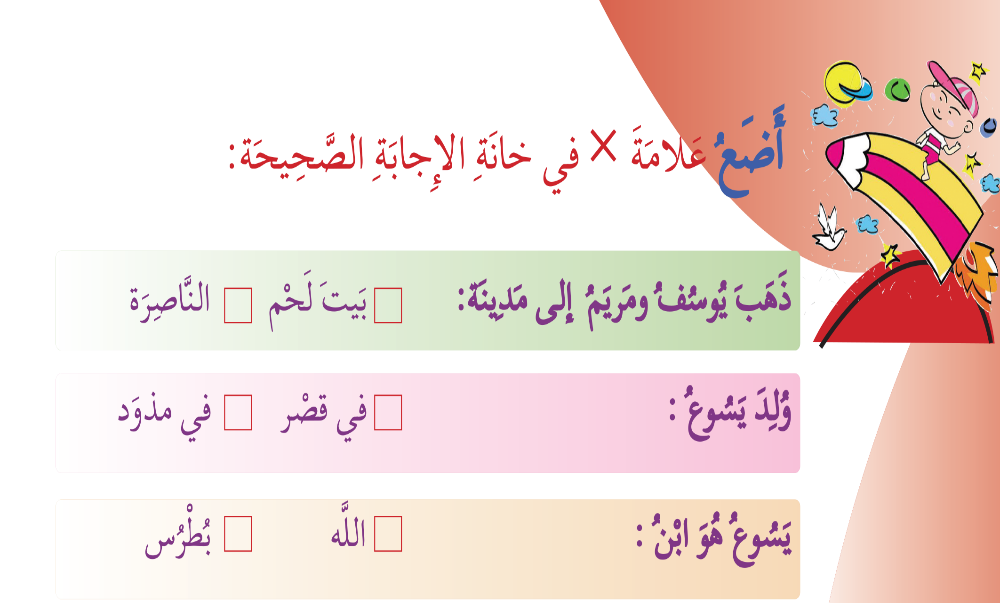 ومنِختُم لِقاءْنا اليَوم بِهالصَّلاة وبِهالتَّرنيمة
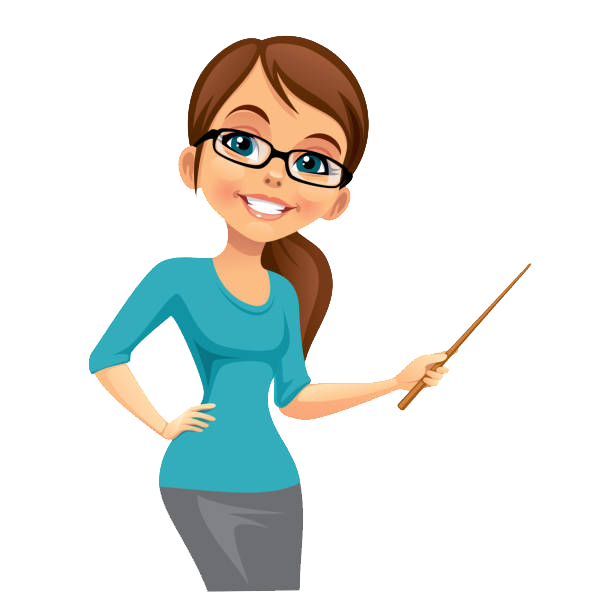 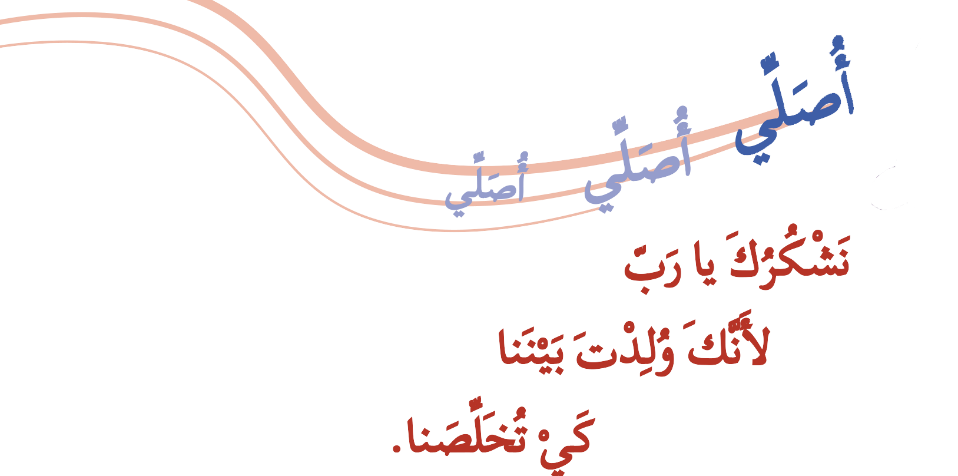 باي باي، منِلتِقي بِالأسبوع القادِم.
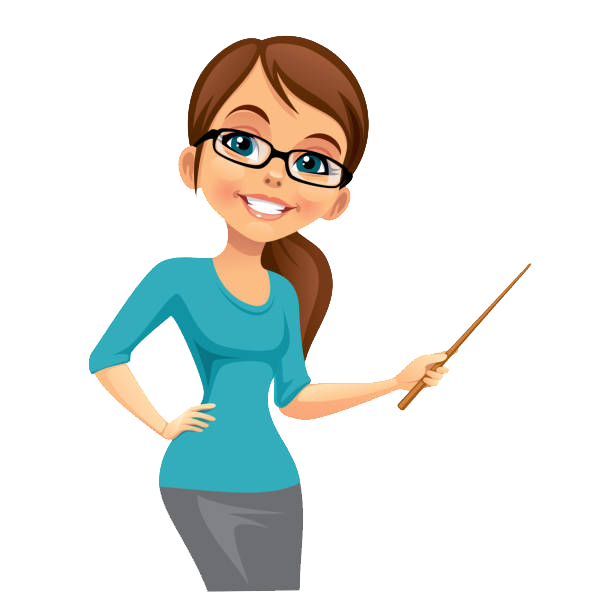